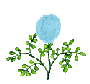 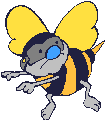 Сабирање и одузимањедо 10
Математика

 
Први разред
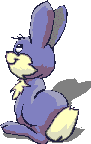 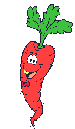 ИЗРАЧУНАЈ ДА ДОБИЈЕШ РЕЧ:
10
8
3
5
6
7
9
4
8 – 0 =
1 + 9 = 
9 – 2 = 
2 + 3 =
4 + 5 =
9 – 6 = 
2 + 4 = 
9 – 5 =
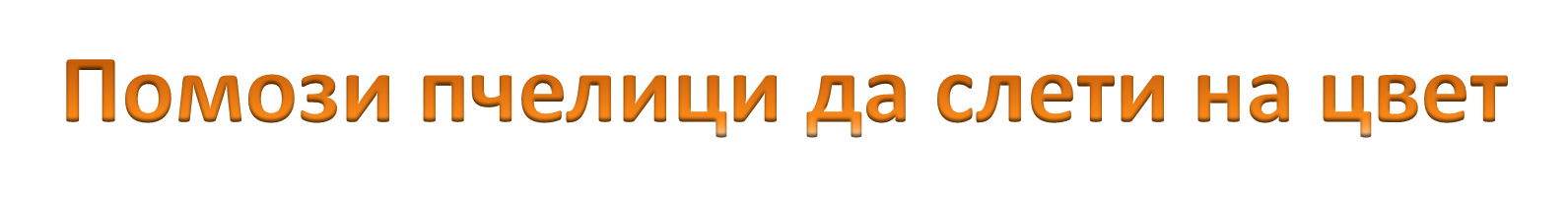 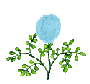 8
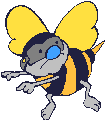 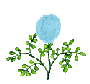 9-3
0
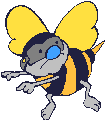 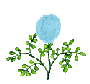 10-2
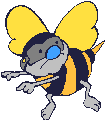 4
7-2
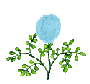 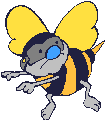 6
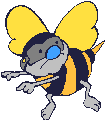 8-4
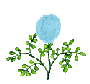 3-3
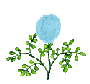 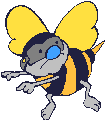 3
7-5
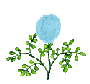 5
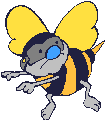 6-3
2
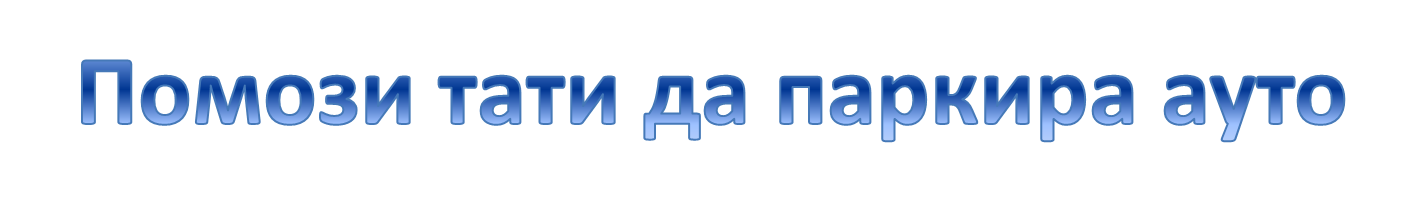 9
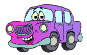 0+2
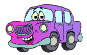 8
1+2
4
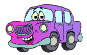 4+4
3
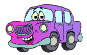 3+6
7
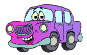 1+3
2
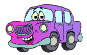 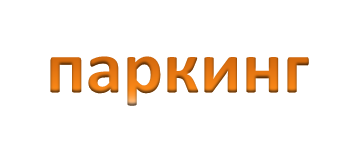 2+5
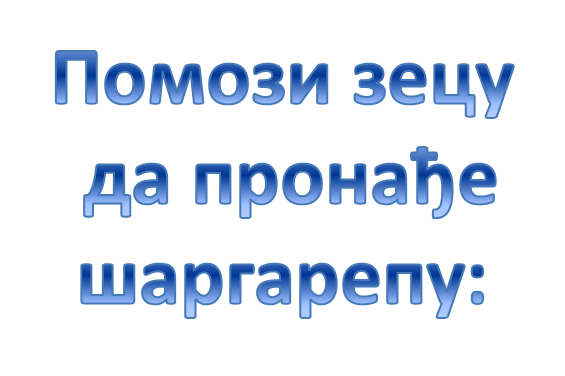 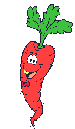 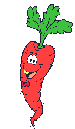 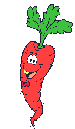 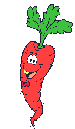 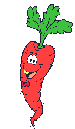 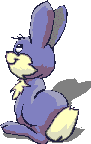 10-5
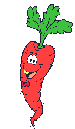 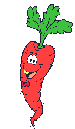 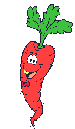 8
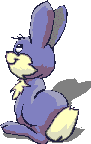 6-4
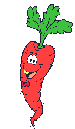 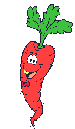 2
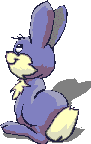 1+3
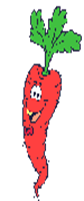 1
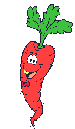 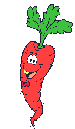 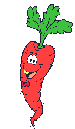 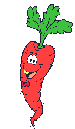 3+5
9-3
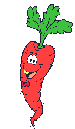 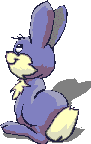 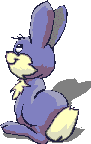 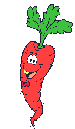 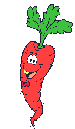 4
3
6-3
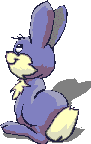 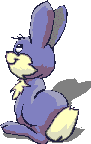 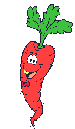 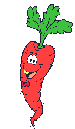 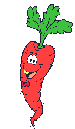 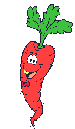 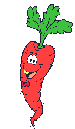 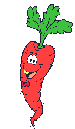 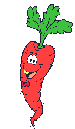 2-0
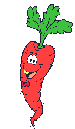 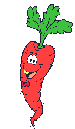 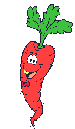 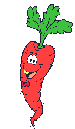 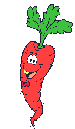 6
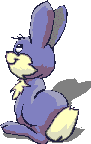 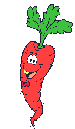 7-6
2
5
РЕЗУЛТАТ-ЗБИР ЈЕ БРОЈ:
4  +  5   =
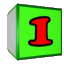 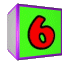 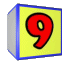 Тачно!
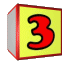 РЕЗУЛТАТ-ЗБИР ЈЕ БРОЈ:
2  +  4   =
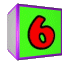 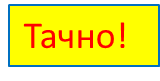 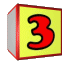 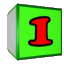 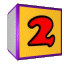 РЕЗУЛТАТ-РАЗЛИКА ЈЕ БРОЈ:
6  -  4  =
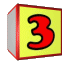 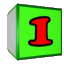 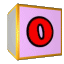 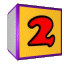 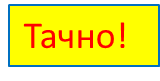 РЕЗУЛТАТ-РАЗЛИКА ЈЕ БРОЈ:
10  -  4  =
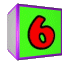 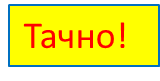 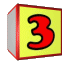 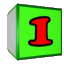 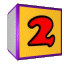 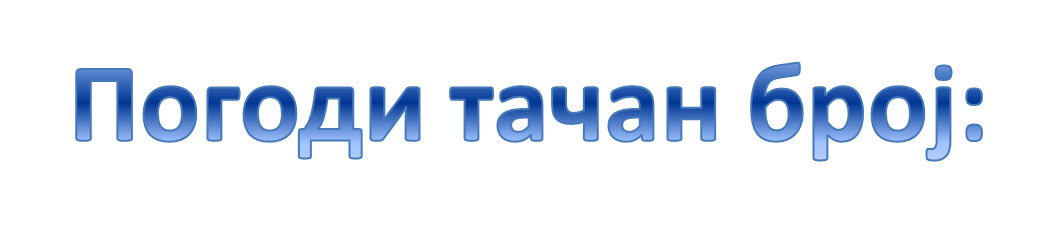 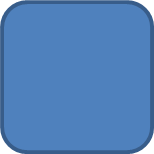 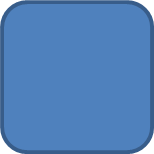 0
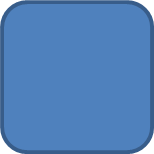 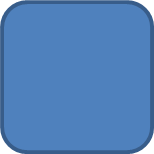 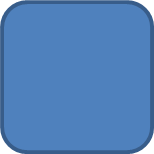 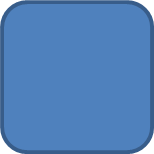 1.САБИРАК
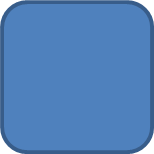 4
5
3
4
6
1
6
6
5
2
6
0
3
2.САБИРАК
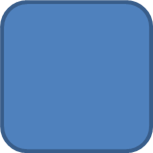 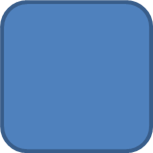 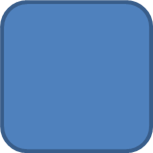 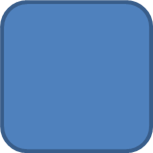 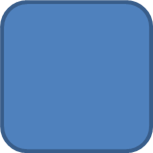 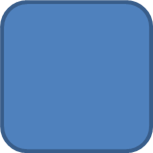 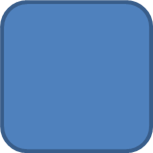 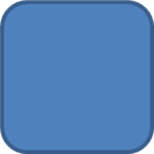 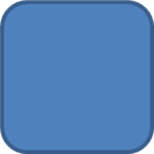 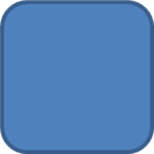 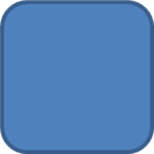 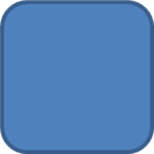 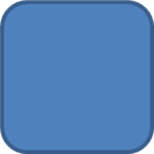 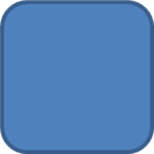 ЗБИР
10
8
8
7
5
9
4
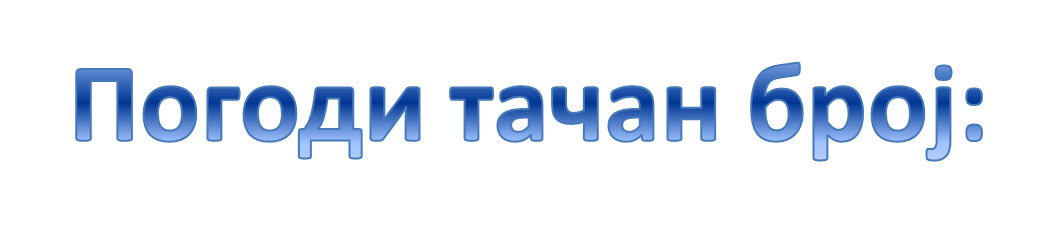 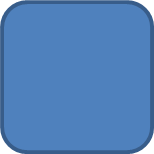 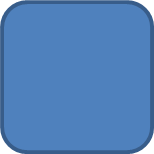 8
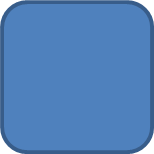 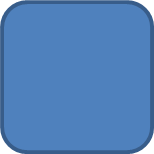 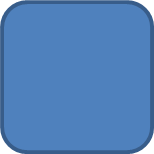 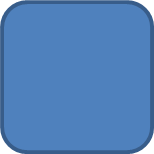 УМАЊЕНИК
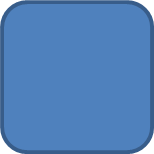 9
5
10
4
6
4
1
6
3
2
2
0
3
УМАЊИЛАЦ
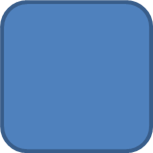 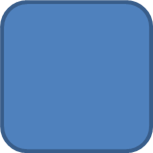 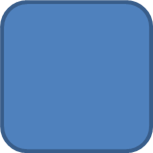 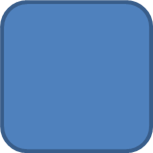 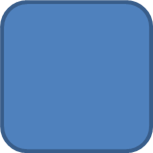 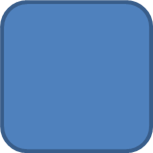 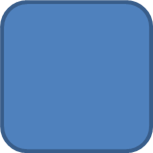 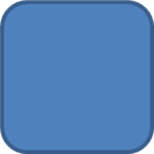 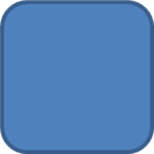 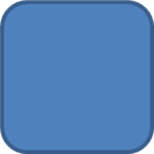 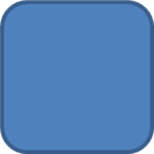 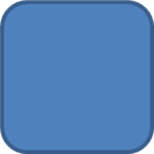 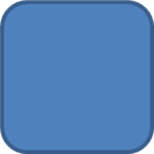 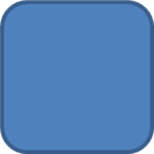 РАЗЛИКА
3
4
2
3
5
8
4
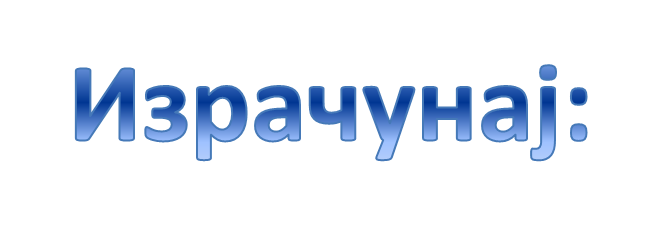 СТАРТ
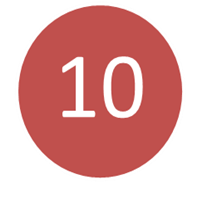 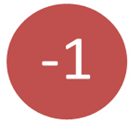 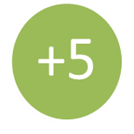 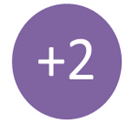 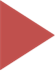 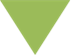 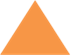 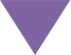 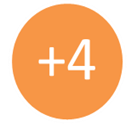 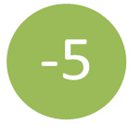 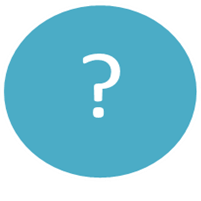 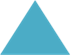 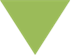 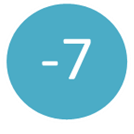 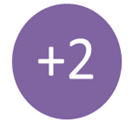 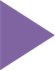 РЕЗУЛТАТ ЈЕ 10
А
К
Р
Ј
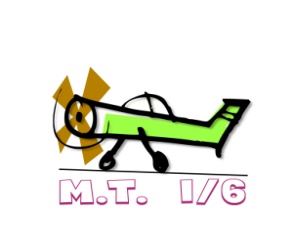 Коришћени материјали:
сличице-Gifs.net Free Animations 
www.goofygifs.comhttp://gifanimation.ru/anip    r_new.htm
Програм smartart